Careers update

Year 10
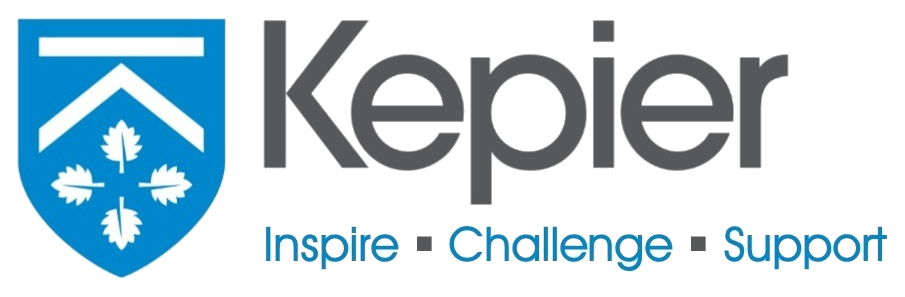 Careers Provision 

Thank you to those who took part in the My Week of Work. If you haven’t already, please email Mr Warkman so your careers record an be updated. 

Thank you

Keep an eye on your school e mails as Mr Warkman will be sending through lots of opportunities to engage with local colleges and employers.
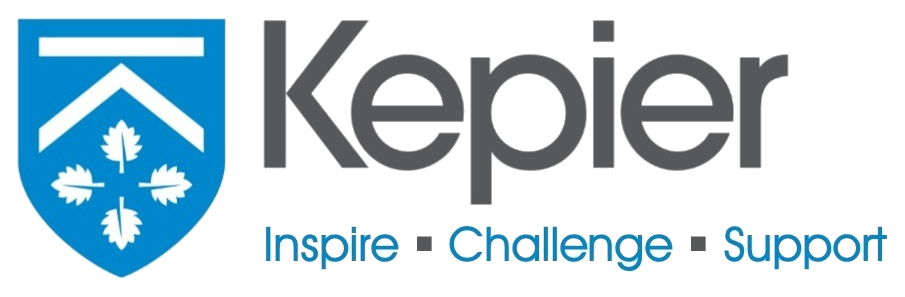 Gateshead College
Gateshead College have a range of virtual taster events taking place this week in different subject areas. To sign up use this link www.Gateshead.ac.uk/events. As always please let Mr Warkman know if you attend any events so your careers records can be updated.
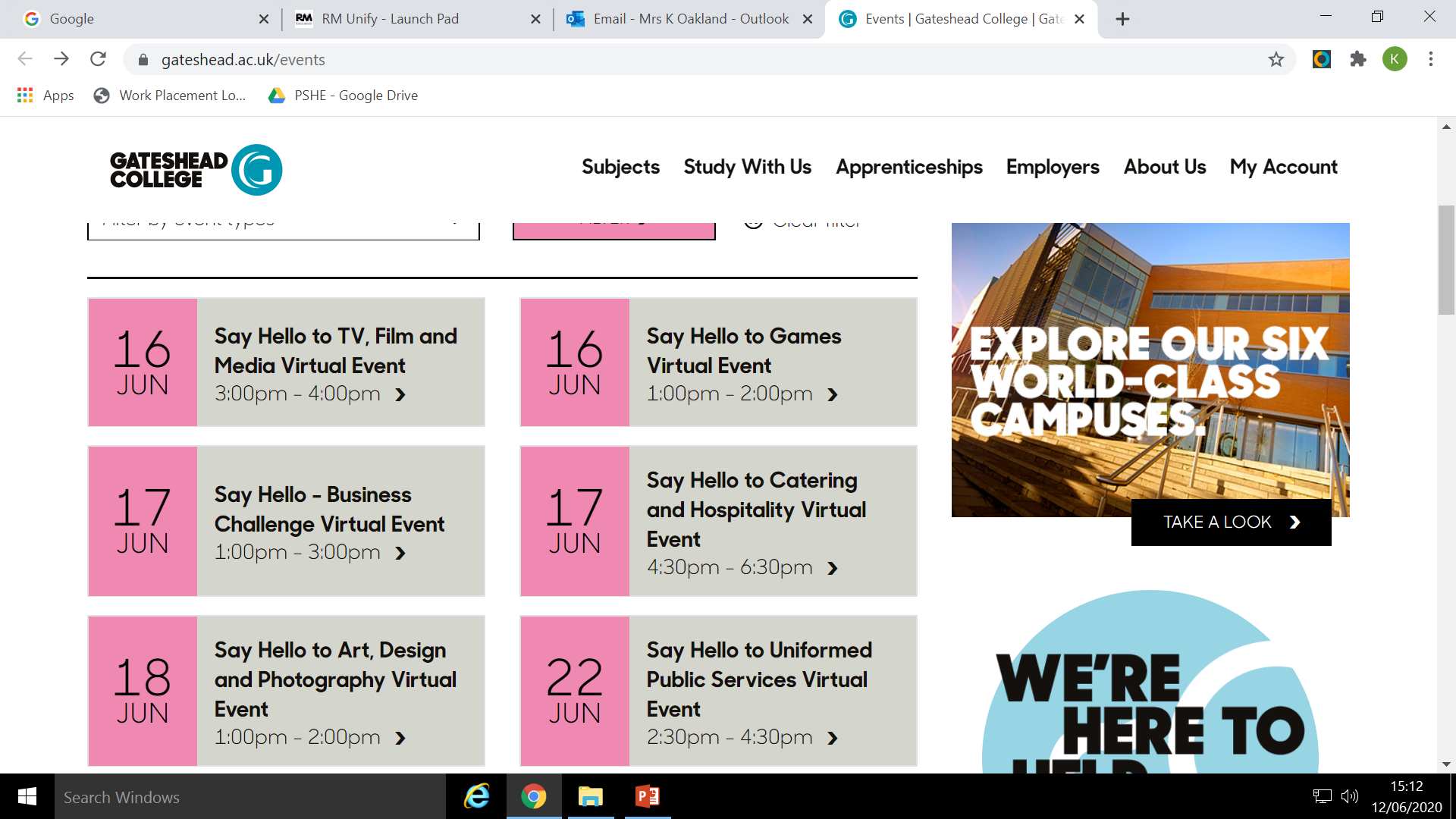 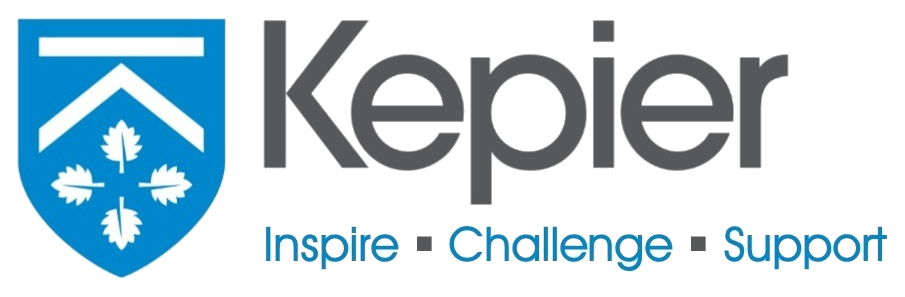 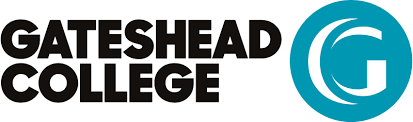 Sunderland College
As you are aware the taster day trip to Sunderland College was due to take place this term and for obvious reasons is now cancelled.

We have organised a virtual Google Meet taster session with Sunderland College. This will give you the opportunity to take a virtual tour and also ask those vital questions. Please use the link below to join. I would advise everyone in year 10 to attend. 

Wednesday 24th June @ 1pm

Keep an eye on your email for more information
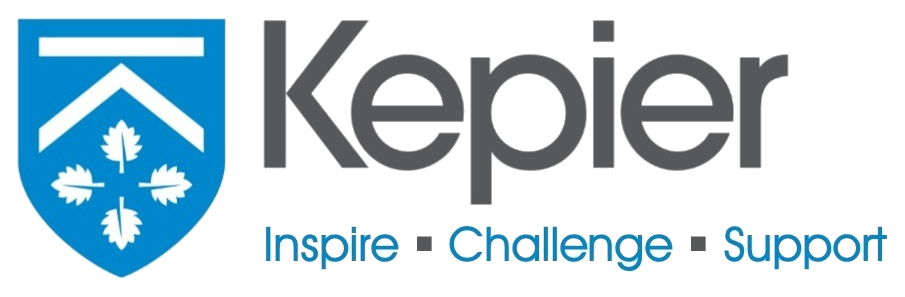 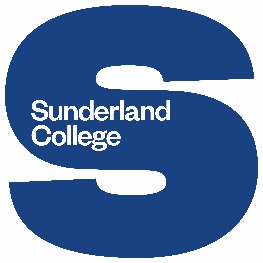 Sunderland College
In addition to the virtual taster sessions Sunderland College are offering they are also holding Facebook live sessions.  The dates and times are below:
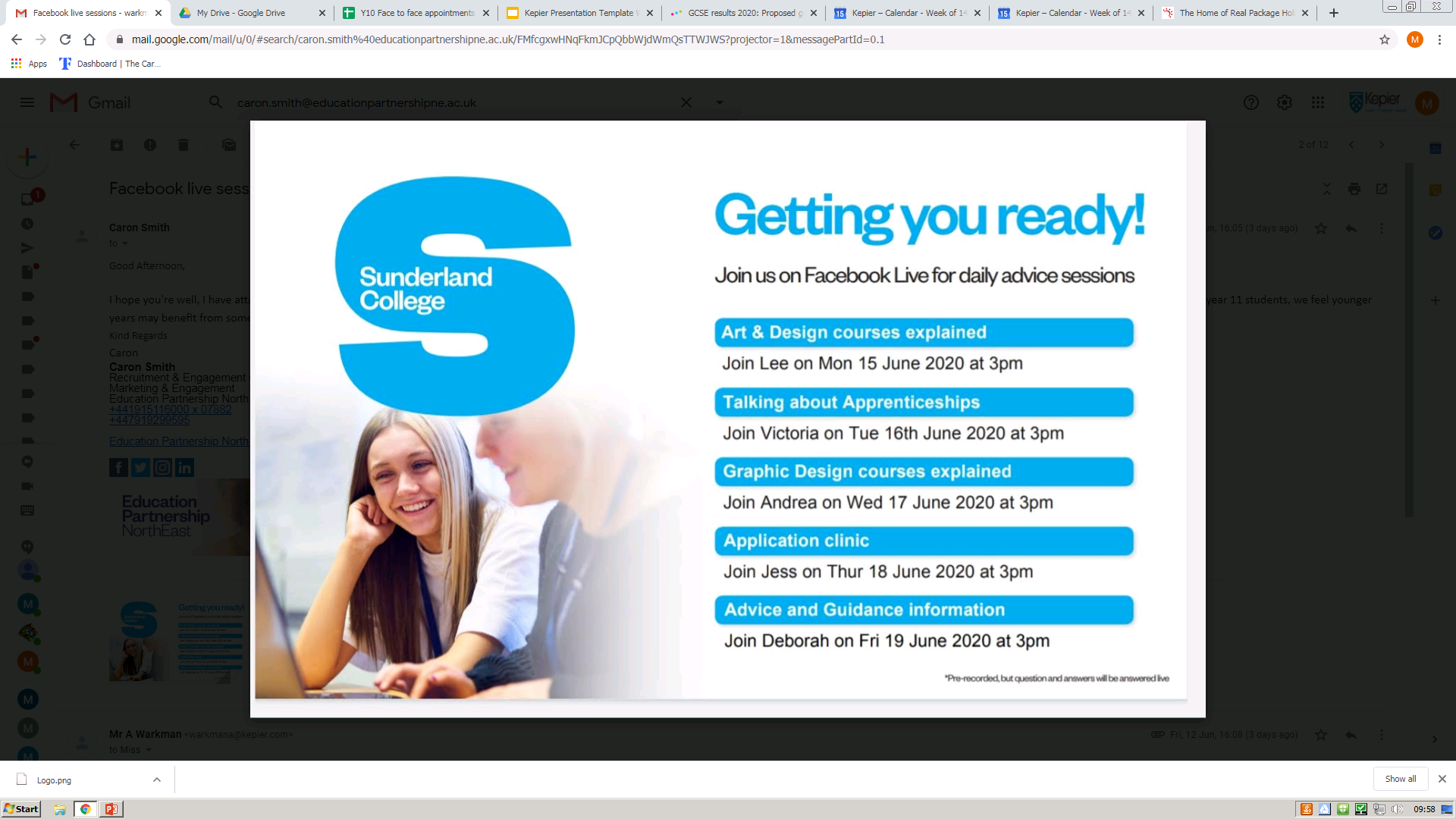 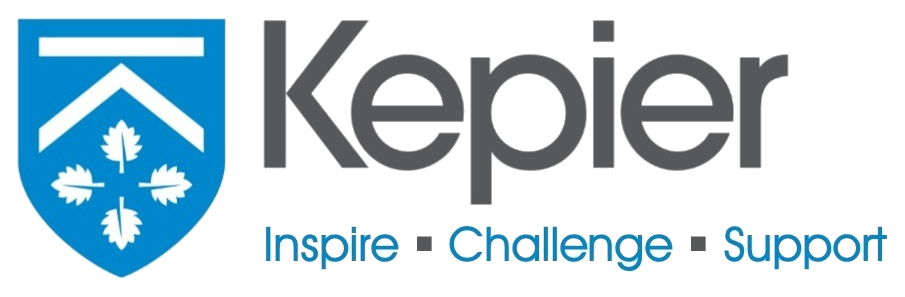 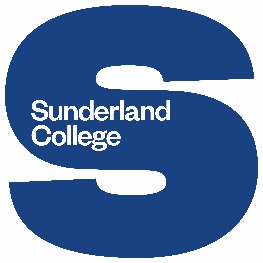 Newcastle College
Newcastle College are offering a limited number of site visits(with parent/carer). If you would like to book a visit please email  education.partnerships@ncl-coll.ac.uk


Newcastle College have launched their first digital version of Campus Culture, their regular campus newspaper. This special edition features all of their latest good news and some great advice about coping with life in lockdown. It's a great read for anyone interested in what their students get up to, especially those wanting to take their next steps with Newcastle College.
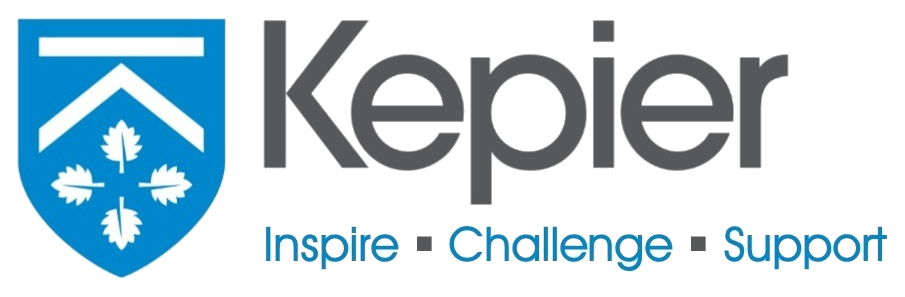 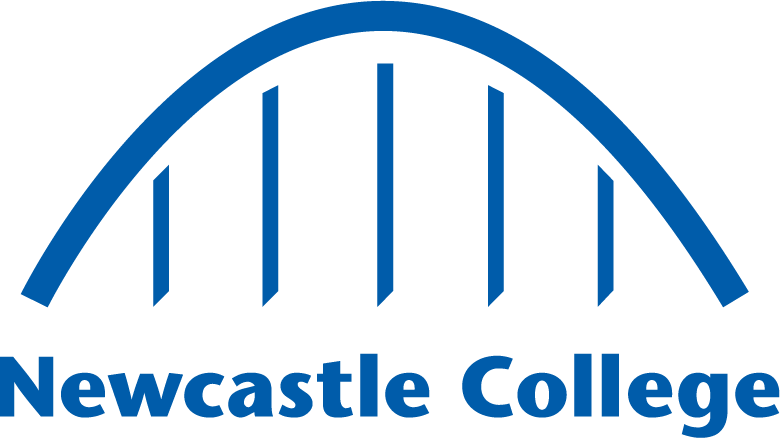 Careers Advice and Guidance

Remember, if you would like careers advice get in touch with Tracy at CareerWave: 
tracy@careerwave.co.uk 
 She can ring you and offer any advice you need!
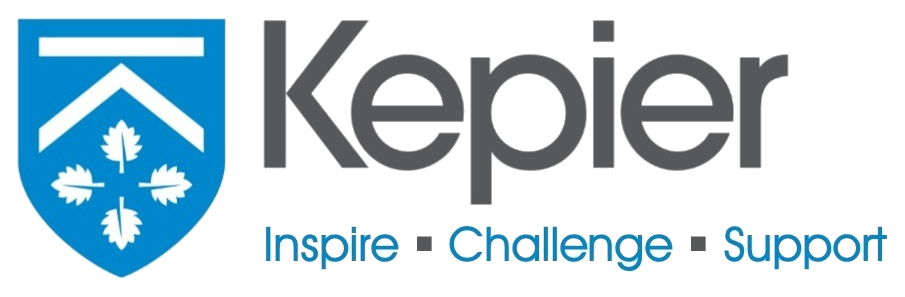